CGEM data taking with beam
Mingyi Dong
2025-06-9
CGEM data taking with beam
From June 5 to 7

Nominal HV: Run 85756 (L1,L2,L2s, L3), 85764 (L1, L2), 85765(L1, L2, L3), 85776(L1,L2), 85777(L1, L2), 85778(L1, L2)
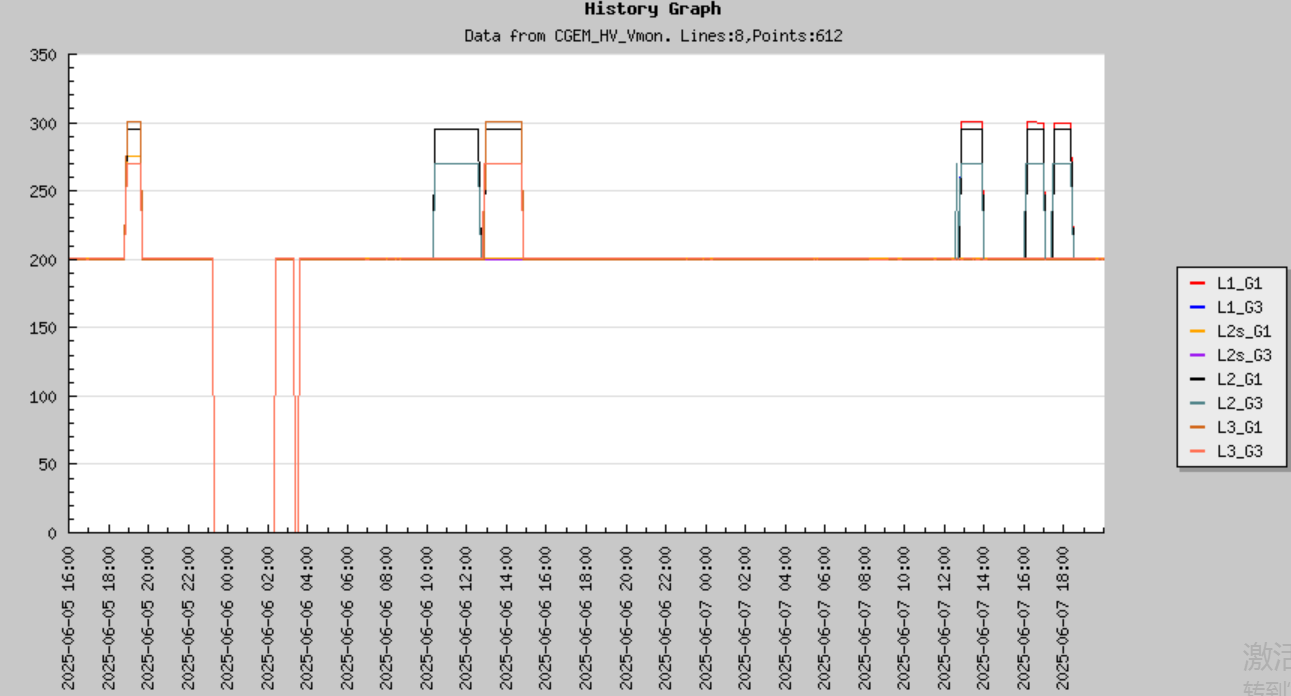 Check results
Communication errors between FEBs and GEMROCs can result in packet loss